مدرسة سارة للتعليم الأساسي ح1
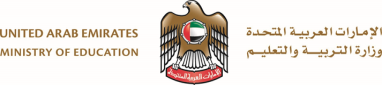 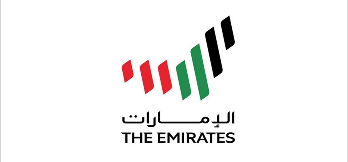 إعداد المعلمة / نـورة كرم .
أَوَلُ مـا نَبْـدَأُ بِهِ هُــوَ  :
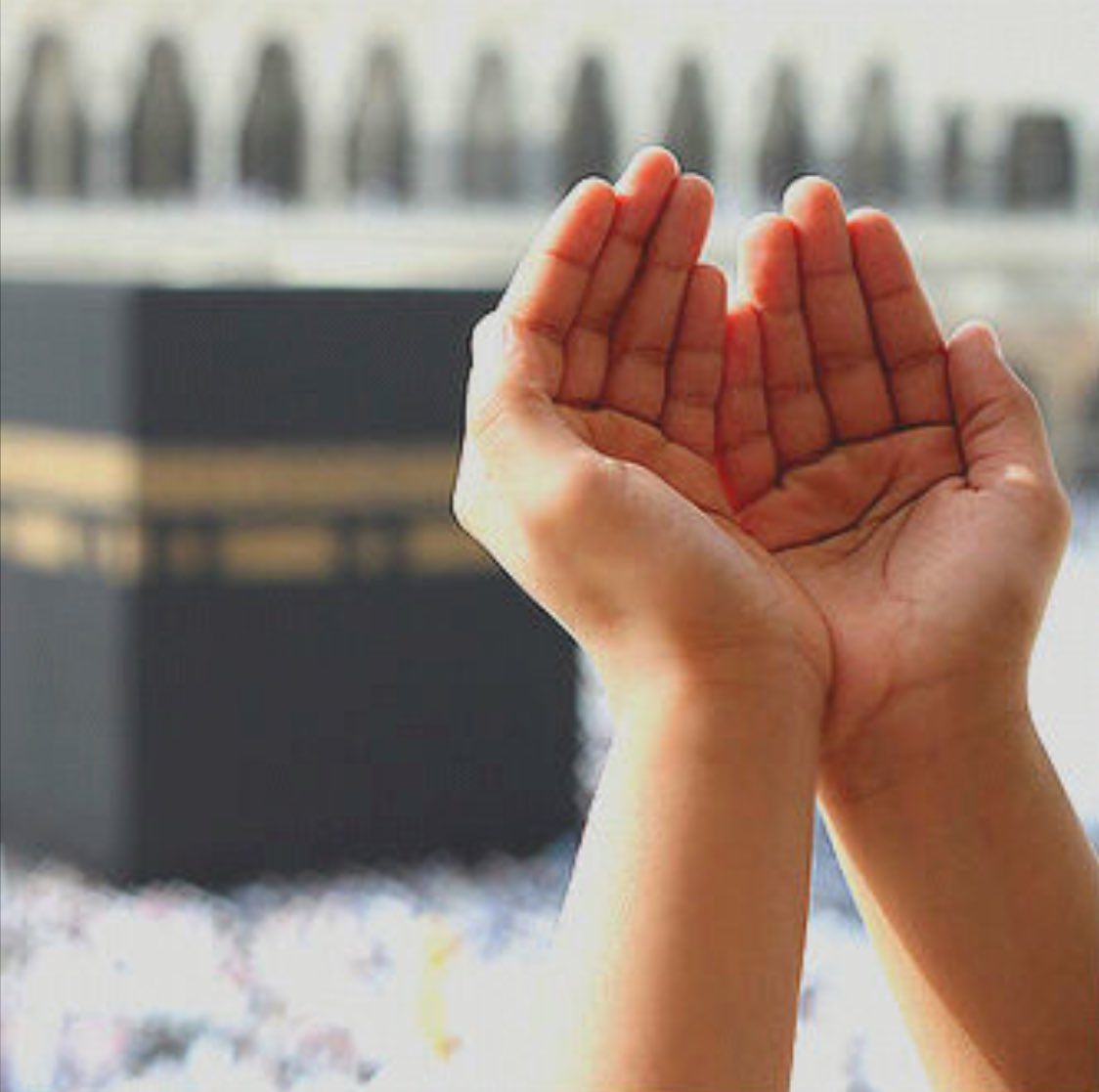 الدُّعـــــــاءُ
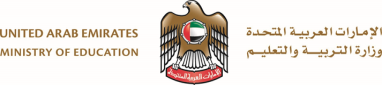 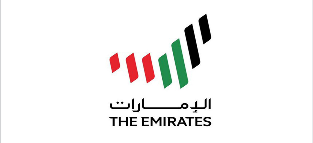 مدرسة سارة للتعليم الأساسي ح1
إعداد المعلمة / نـورة كرم .
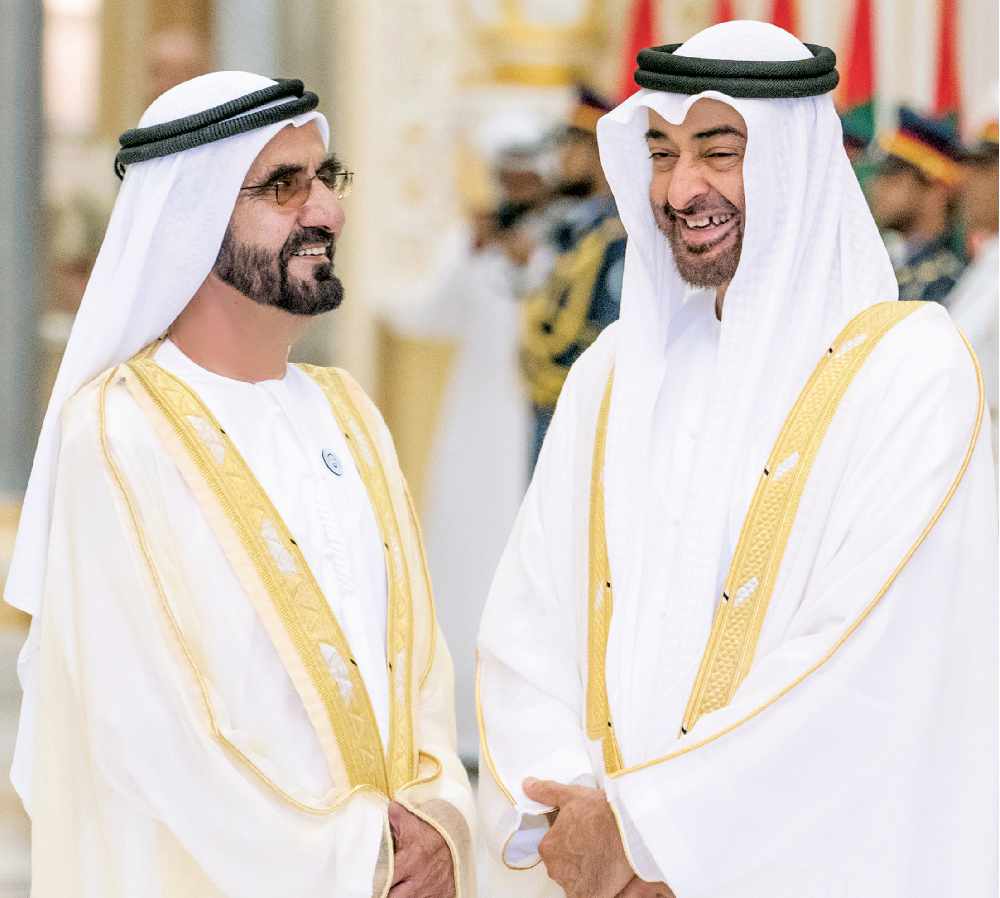 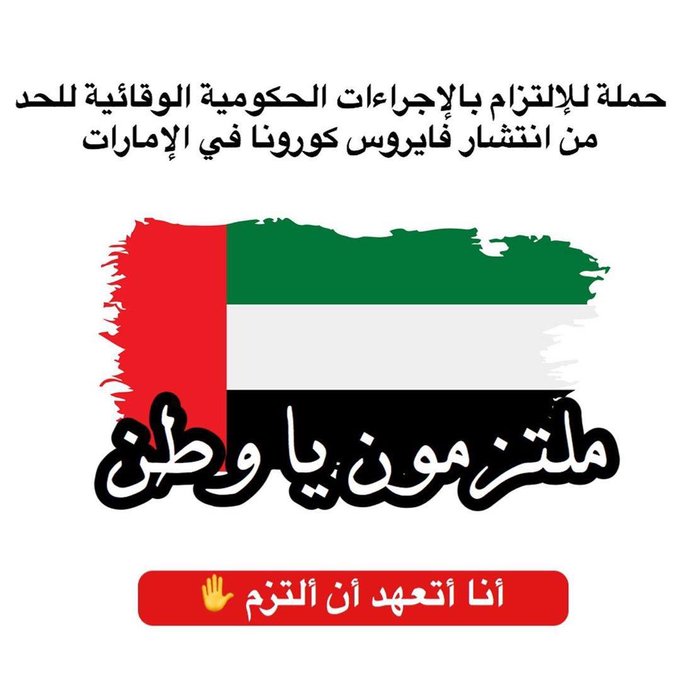 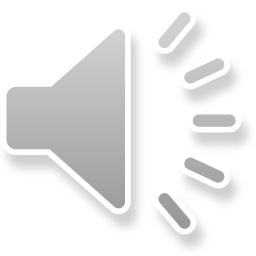 قوانينُ التَّعْليمِ عَنْ بُعد.
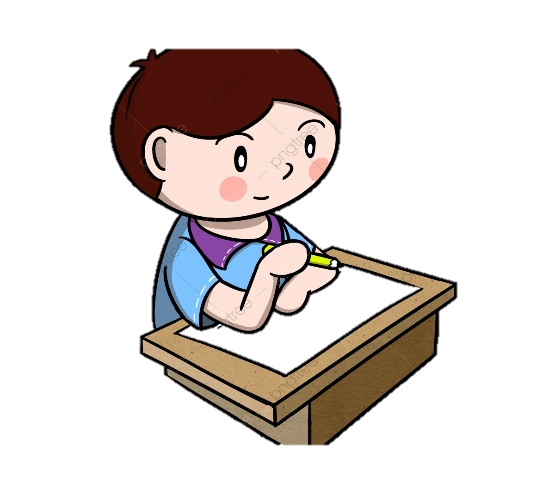 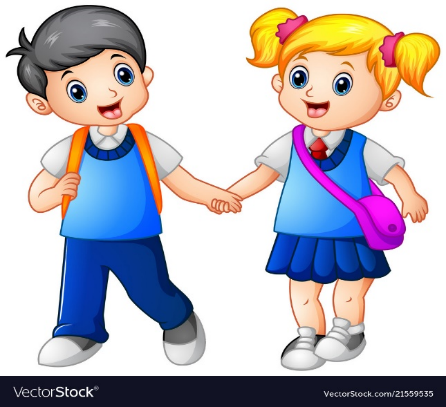 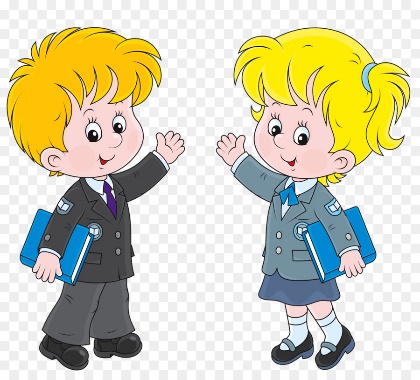 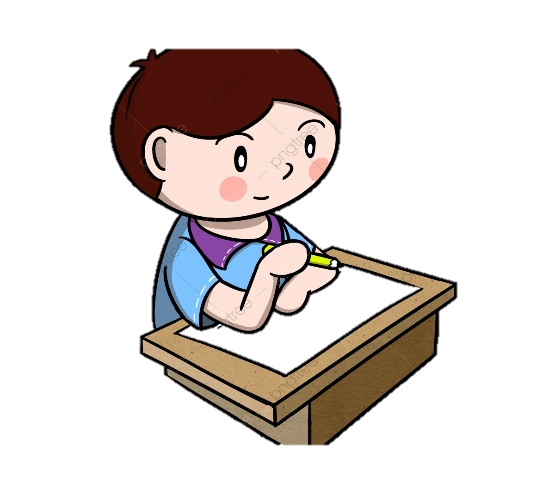 * الْجُلوسُ في مَكانٍ هادِئٍ.
* كَتْمُ الصَّوْتِ وَعَدَمُ التَّعَـبّثِ بِالسَّمّاعَةِ .
* أحْتَرِمُ زَميلي وَمُعَلِّمَتي.
*أحْرِصُ عَلى الْمُشارَكةِ الْفَعّالَةِ.
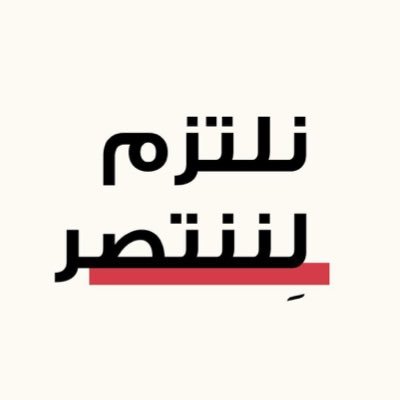 كِيْفَ أَحْمـي نَفْـسي .
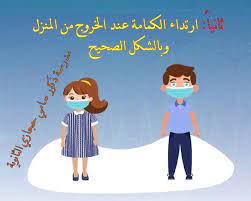 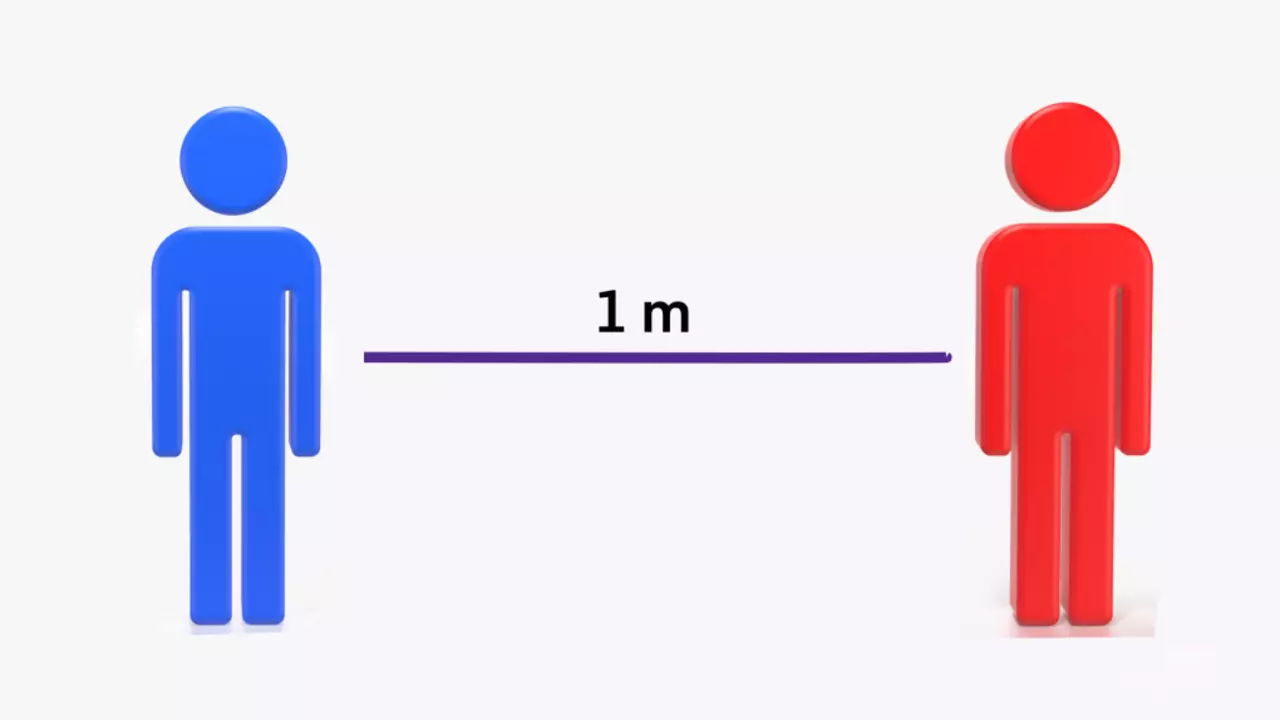 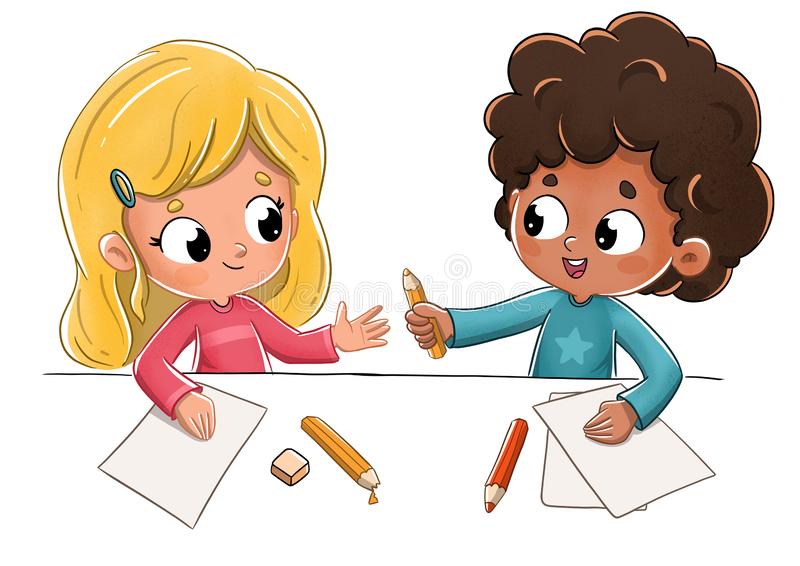 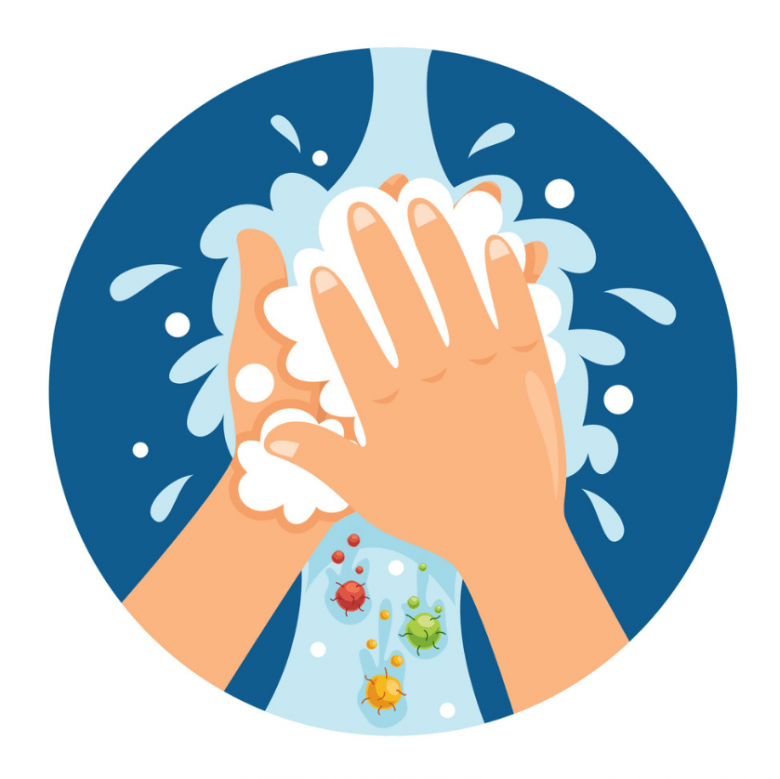 * أغْسَلُ يَدَيَّ لِمَدَّةِ عِشْرينَ ثانِيَةٍ .
* أرْتَدي كَمامَتي .
*لا أتبادَلُ أَدَواتي مَـعَ زَميلي.
* التَّباعُدُ الْجَسَـدي.
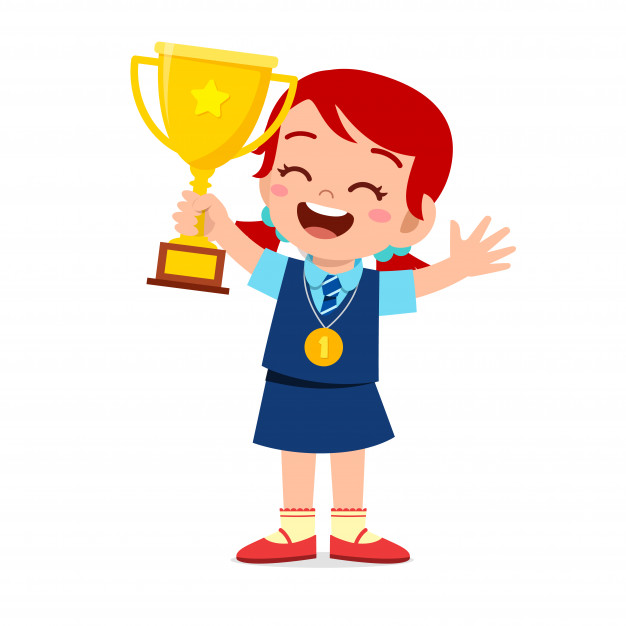 مَــنْ هُــوَ بَطَلُ الْحِصَّـةِ ؟؟؟
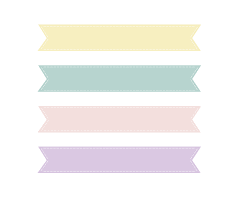 1- الْحضورُ الْيــوْمي.
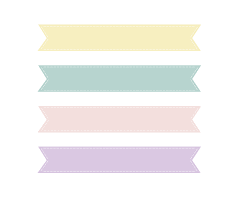 2- التّفاعُلُ بِفَتْحِ السَّماعَةِ وَالْإِجابَةِ حينما يَسْمَعُ اسْمَهُ.
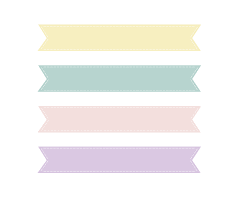 3- الْقِـراءَةُ الصَّحيحَـةُ وَبِطَـلاقَةٍ تامَّةٍ دونَ أَخْطاءٍ.
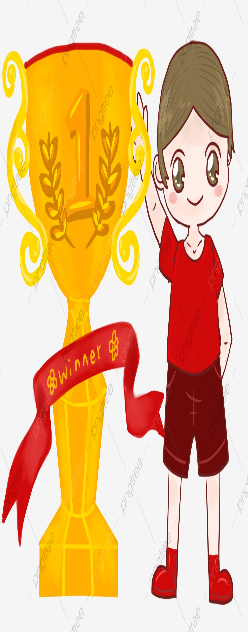 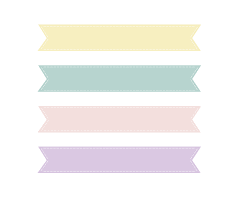 4- إحْتِـرامُ الْحِصَّـةِ وَ دَوْرُ زُمَـــلائي .
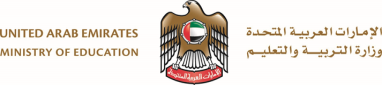 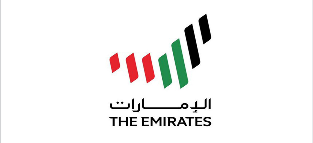 مدرسة سارة للتعليم الأساسي ح1
إعداد المعلمة / نـورة كرم .
النَّصُ الرّديف  / هَلْ تَحْلُمُ الْحَيَواناتُ؟
الْمُفْـــــردات .
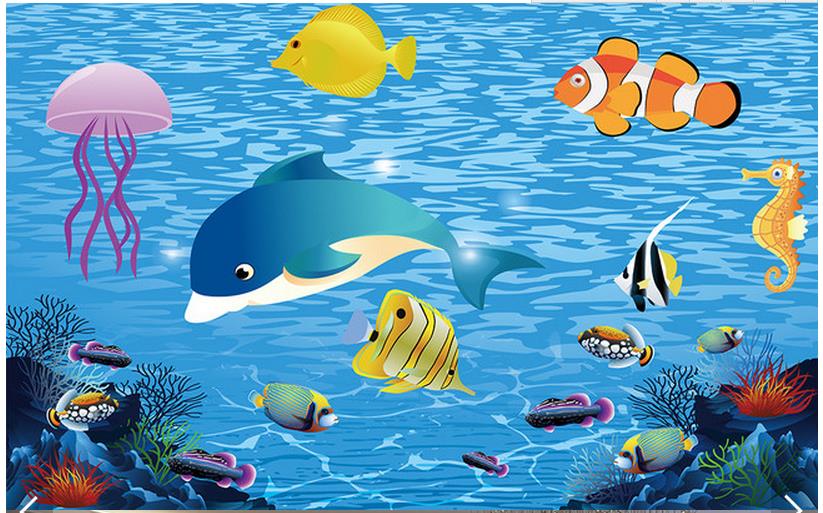 *هَيّـا إلى الْبَـحْــرِ لِنَصْـطـادَ ..
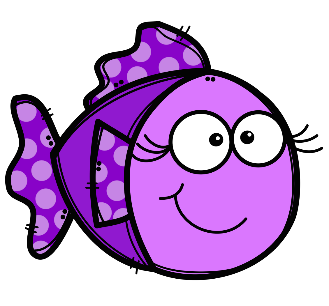 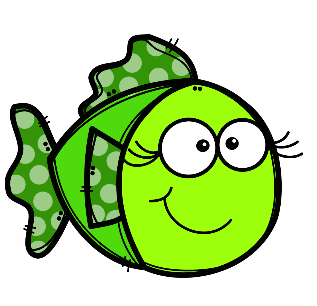 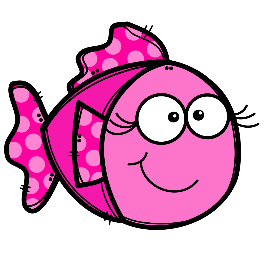 ( صِيْدُ الْمُفْرَداتِ.)
ابدأ
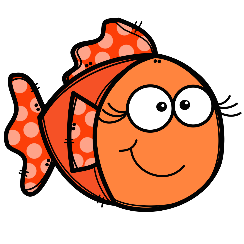 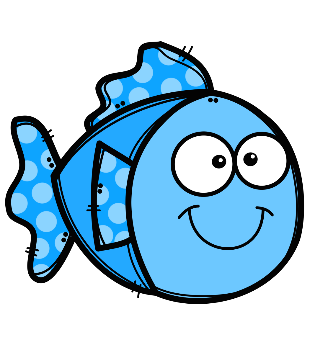 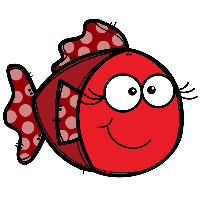 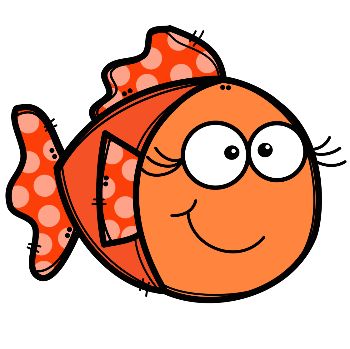 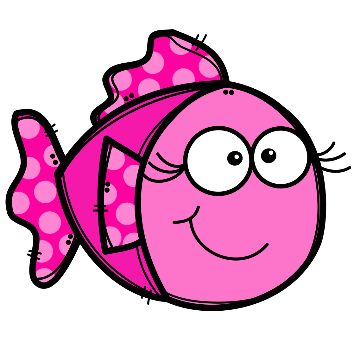 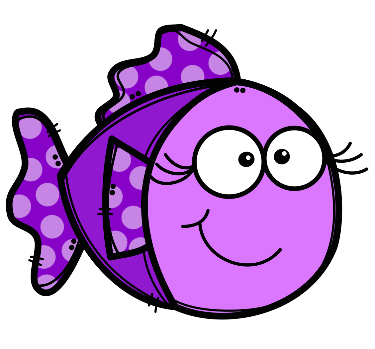 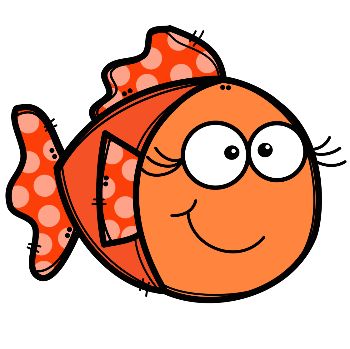 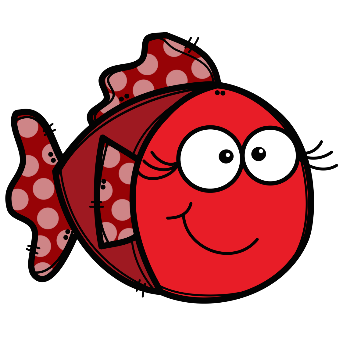 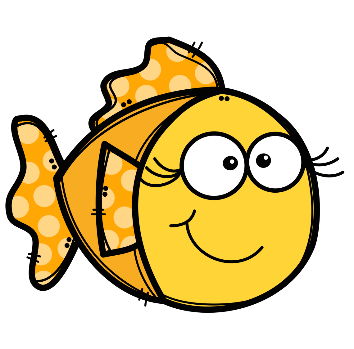 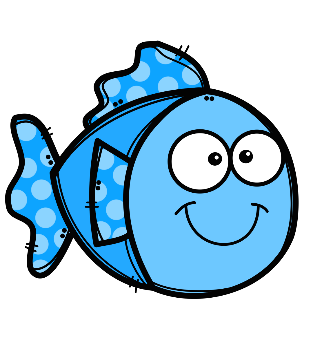 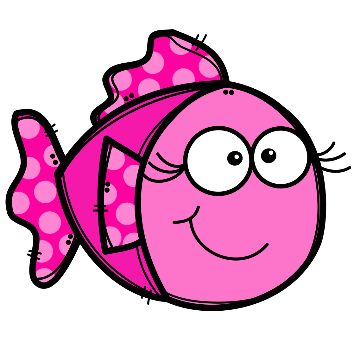 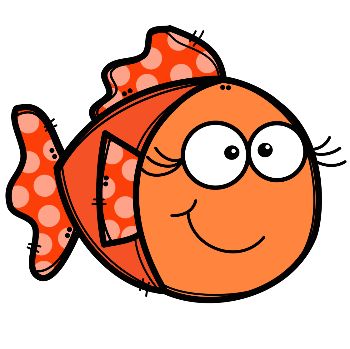 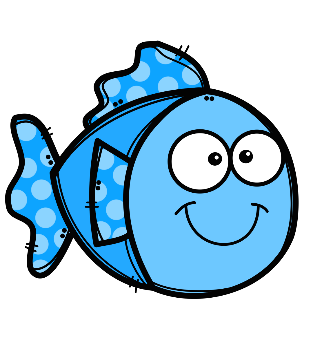 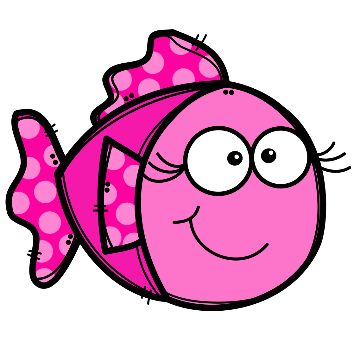 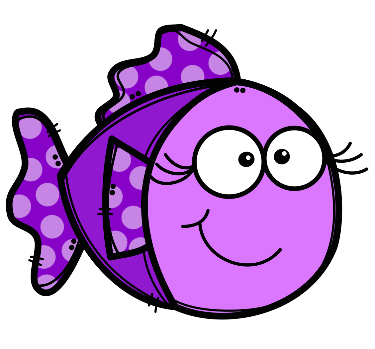 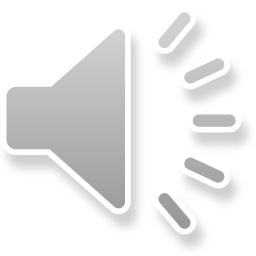 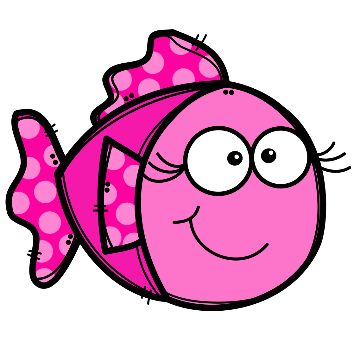 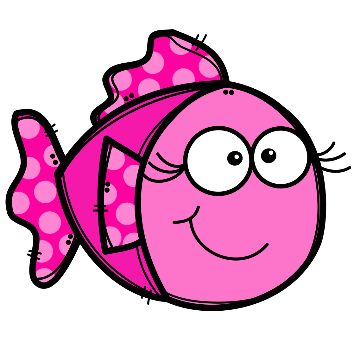 * مَعْـنى كَلِمَـةِ (  حَلُمَ )
رَأى في مَنامِهِ / تَمَـنّى.
الإجابة
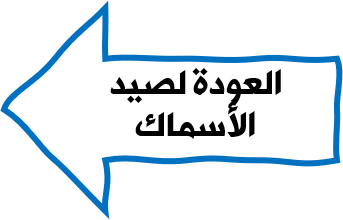 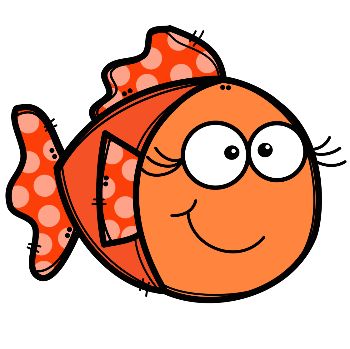 ( ضِـدُّ كَلِمَةِ : سَمـينٌ )
الإجابة
نَـحـيــــفٌ .
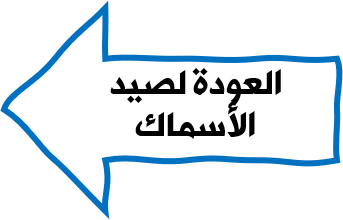 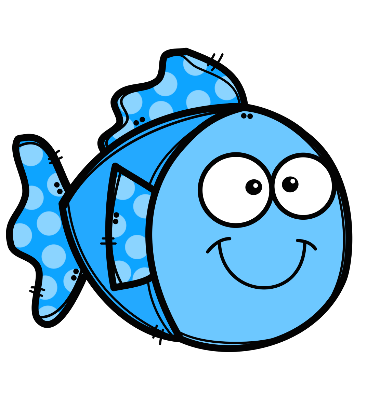 ( جَمْعُ كَلِمَةِ : بــابٌ)
الإجابة
أبْـــوابٌ.
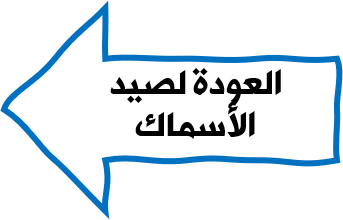 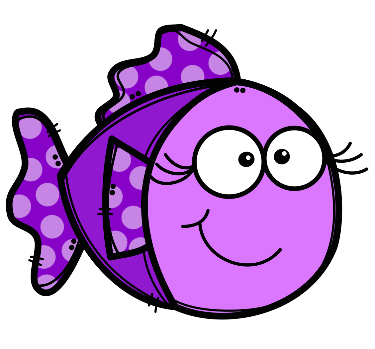 ( مُفْرَدُ كَلِمَـةِ : عَنادِلُ )
الإجابة
عَـنْـدَليــبٌ
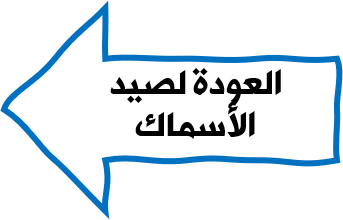 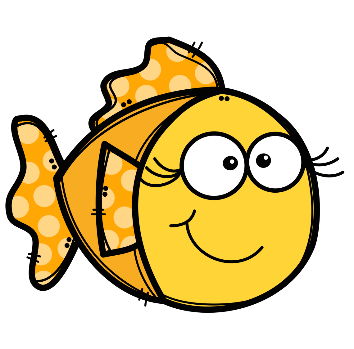 ( مَـعْنى كَلِمَةِ : يَـجْـري )
الإجابة
يَـرْكُـــضُ .
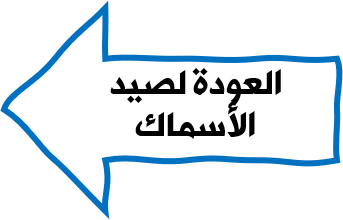 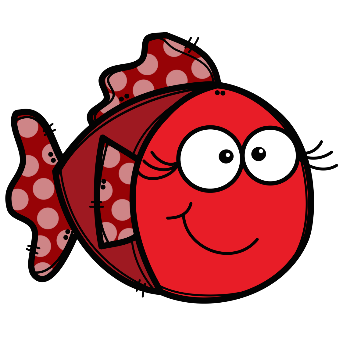 ( جَمْعُ كَلِمَةِ : قَـمَــرٌ)
الإجابة
أَقْمــــارٌ.
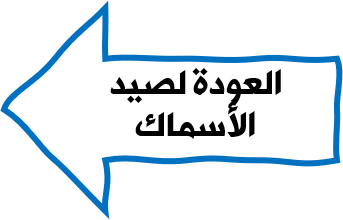 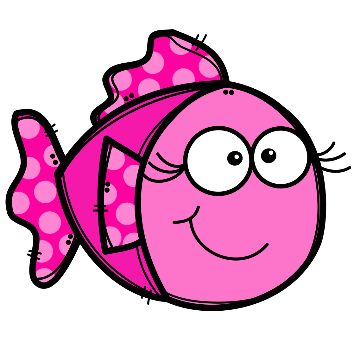 ( مُفْـرَدُ كَلِمَةِ : هَـواتِفٌ.)
الإجابة
هـــاتِـــفٌ.
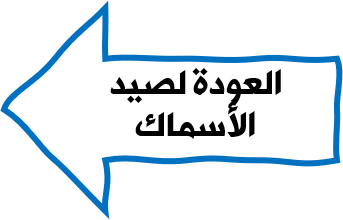 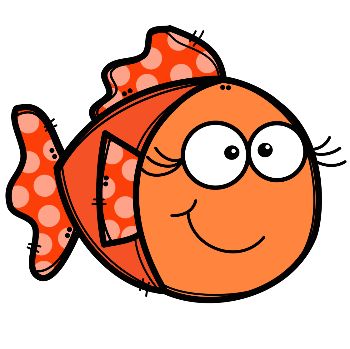 ( ضِـدُّ كَلِمَةِ :أَميـــنٌ )
الإجابة
خـــائِــــنٌ.
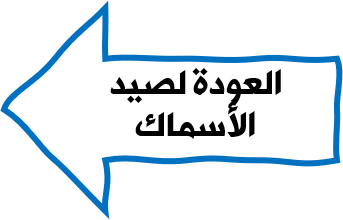 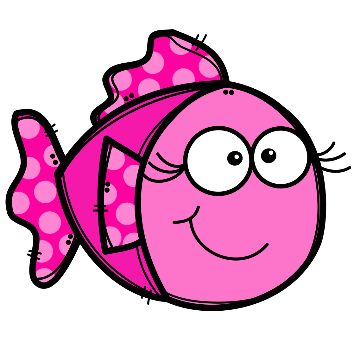 ( ضِـدُّ كَلِمَةِ: جــاف )
الإجابة
مُبَلَّل / مُبْتَـلْ
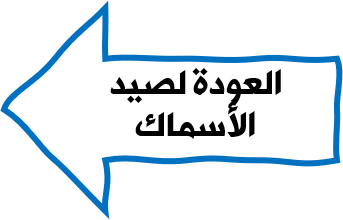 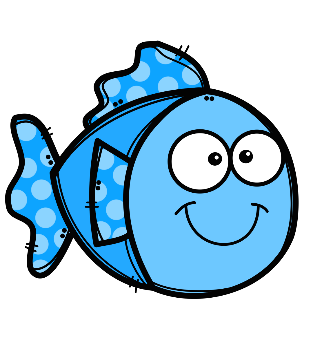 ( ما مَعْنـى كَلِمَـة الْعَـوْن ؟)
الإجابة
الْمُسـاعـدة
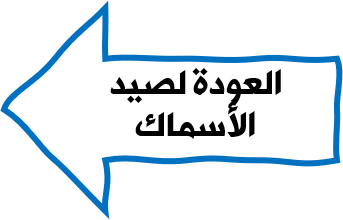 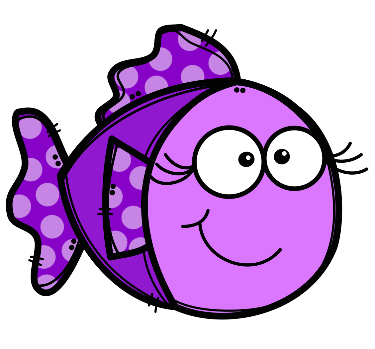 ( ضِـدُّ كَلِمَةِ : النُّـــور )
الإجابة
الظَّـلام
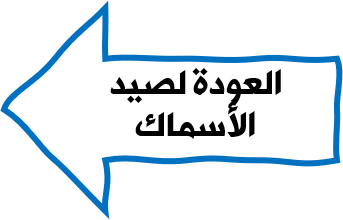 خالِــ
* أولًا/  الْمُفرداتُ و التَّراكيبُ.
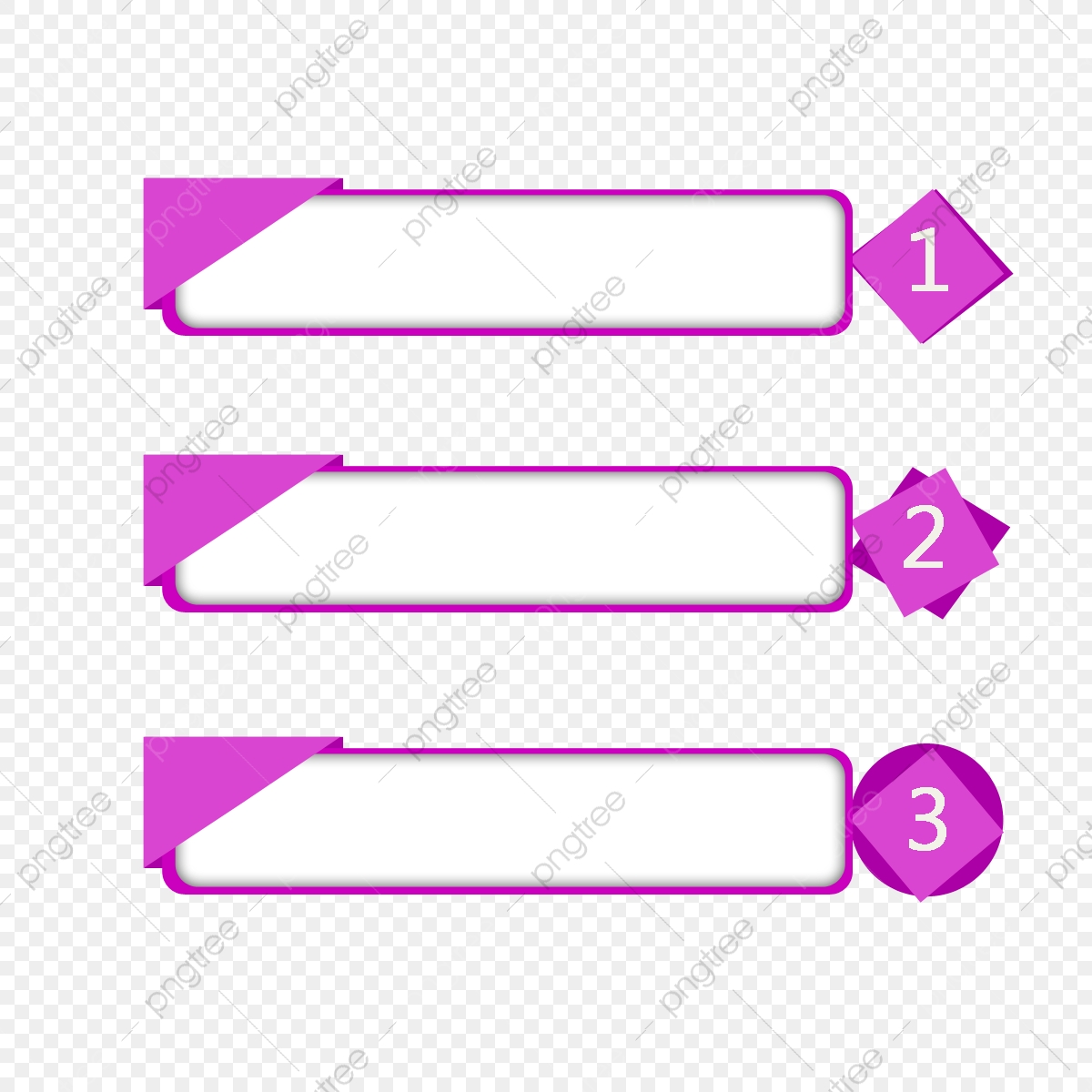 التَّعَرُفُ عَلى الْكَلِماتِ الْجَديدَةِ
 وَتَفْسيرِها .
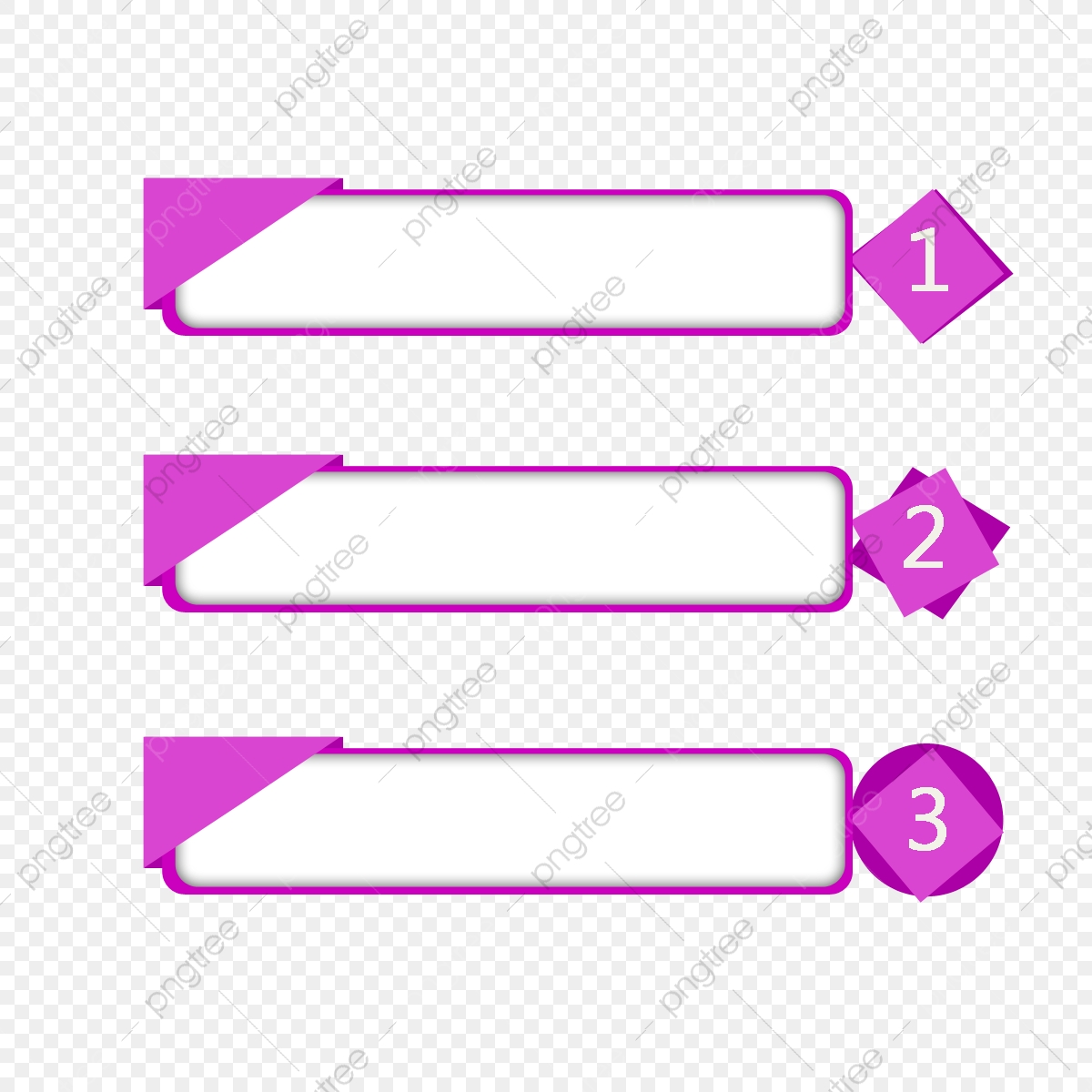 تَوْظيفُ الْكَلِماتِ الْجَديدَةِ في 
جُمَلٍ جَديدَةٍ.
خالِــ
هَـيّـا لِنَبْحَثَ في مُعْجَمِنا.
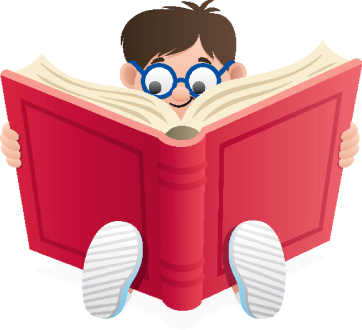 حَيَـوانٌ أَلـيـفٌ.
STOP
أَنيـسٌ غَيْرُ مُتَوَحِّـشٌ .
الْأَرْنَـبُ حَـيـوانٌ أَليــفٌ ، يُمْكِنُ تَرْبِيَتِهِ في الْبَيْتِ.
يُــراقِــبُ .
STOP
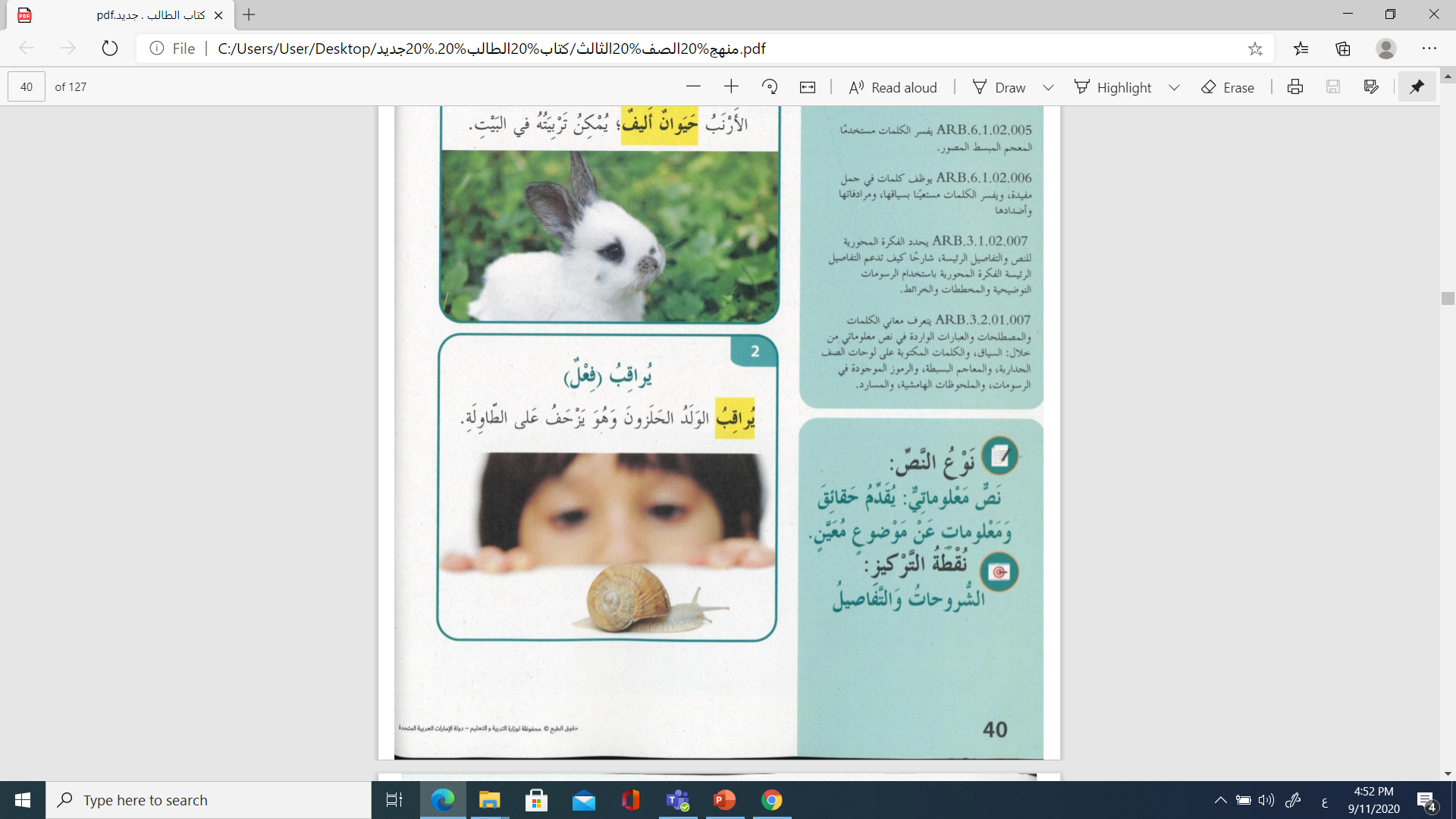 يُلاحِــظُ بَدِقَّــةٍ ، وَيَرْصِدُ ، وَيَتَحَقَّقُ.
يُراقِـبُ الْوَلَـدُ الْحَلَـزونَ ، وَهَوَ يَزْحَفُ عَلى الطّاوِلَةِ.
الْعُـلَمـــاءُ .
STOP
الْمُتَمَيِّزونَ بِالْعِلْمِ وَالْمَعْرِفَةِ ، وَالْمُتَخَصِّصونَ في عِلْمٍ مُعَيَّنٍ .
يُجْري الْعُلَماءُ تَجارُبَ في الْمُخْتَبَرِ ،لِيَكْتَشِفوا اكْتِشافاتٍ
 جَـديـدَةٍ.
STOP
الْمَـتاهَـــةُ .
هِيَ لُعْبَةٌ تُنَشِّطُ الْعَقْلِ وَذَلِكَ بِإيجادِ الطّريقِ الصَّحيحِ.
هَلْ سَيَنْجَحُ الْغَوّاصُ الصَّغيرُ في عُبورِ الْمَتاهَةِ 
لِلْوُصولِ إلى غَوّاصَتِهِ؟.
يُـضـــيءُ.
STOP
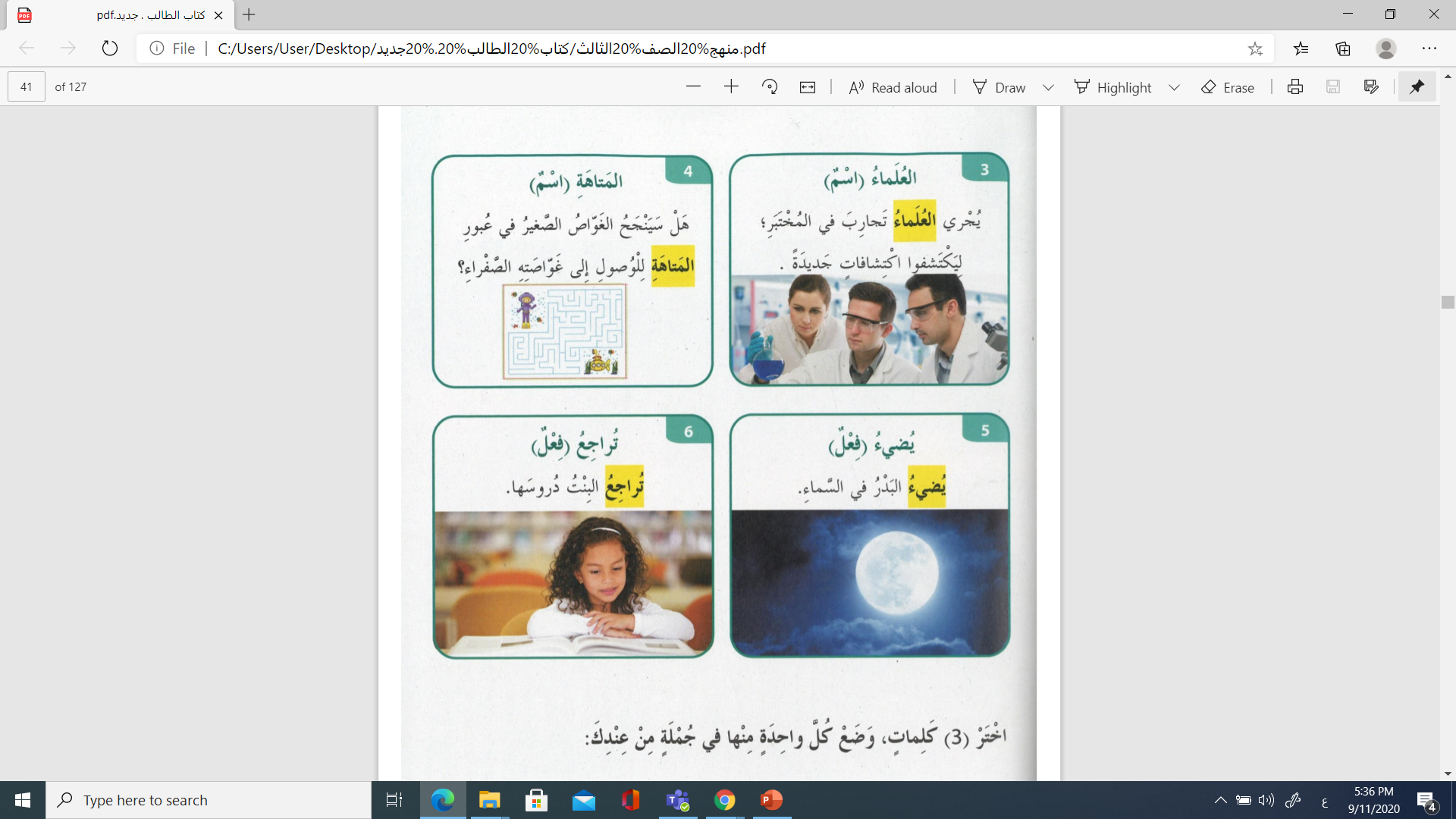 يُـنيــرُ وَيُشْـعِــلُ .
يُـضـــيءُ الْبَــدْرُ في السَّــمـاءِ.
تُـراجِــعُ .
STOP
تُعــاوِدُ النَّظَــرَ، وَتُعيدُ الْأَمْرَ مِرارًا.
تُـراجِـــعُ الْبِنْــتُ دُروسَــها .
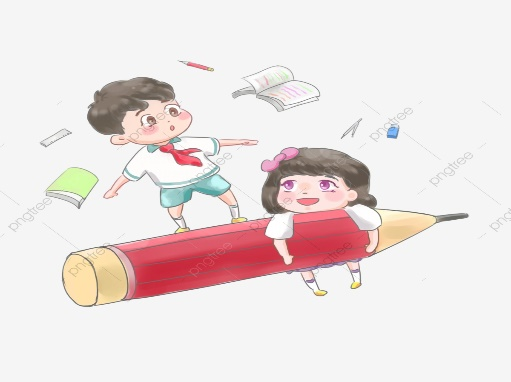 افْتَحْ ص(41) ، وَ وَظِّفْ الْكَلِماتِ الْجَديدَةَ في جُمَلٍ مُفيدَةٍ.
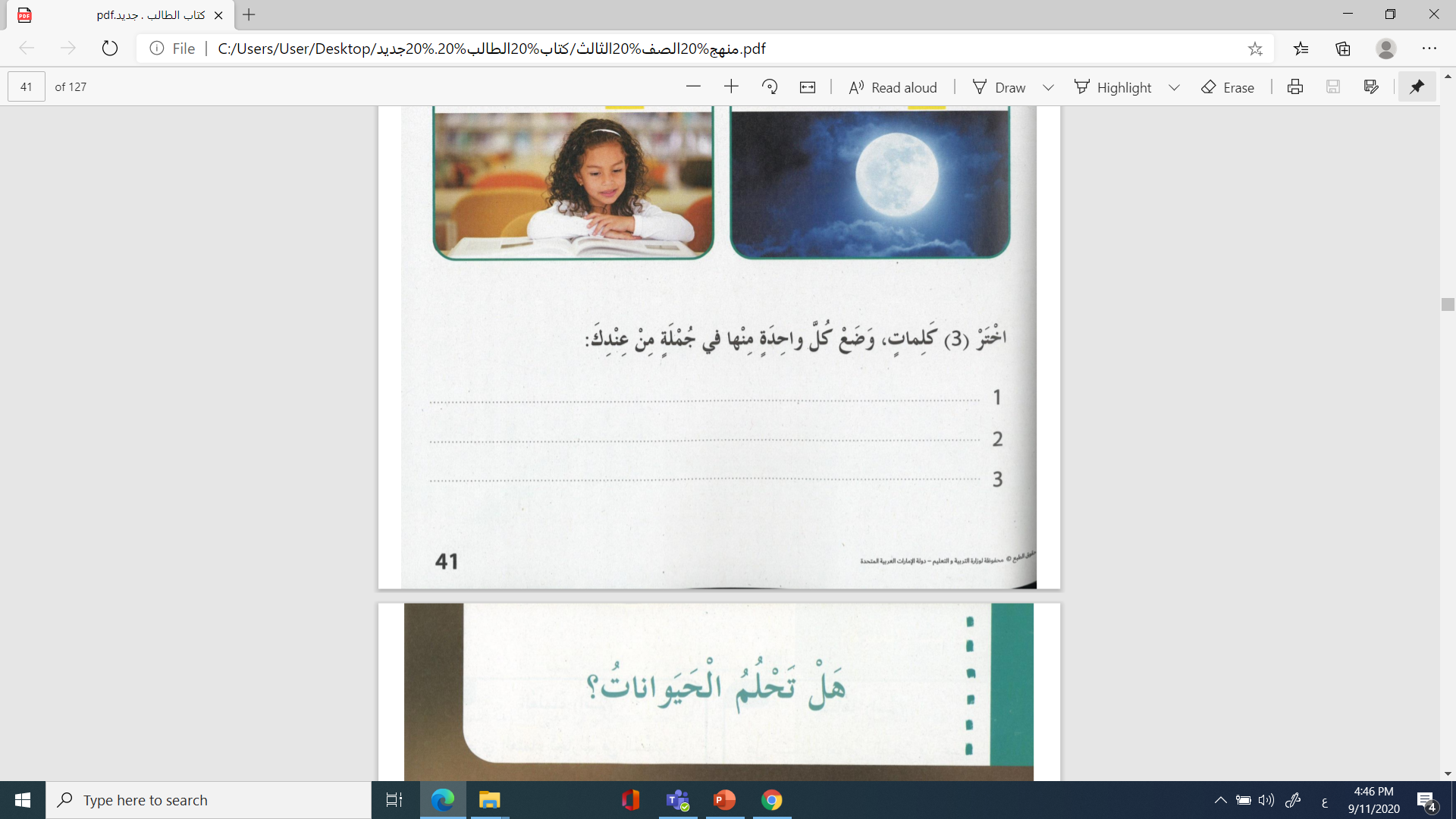 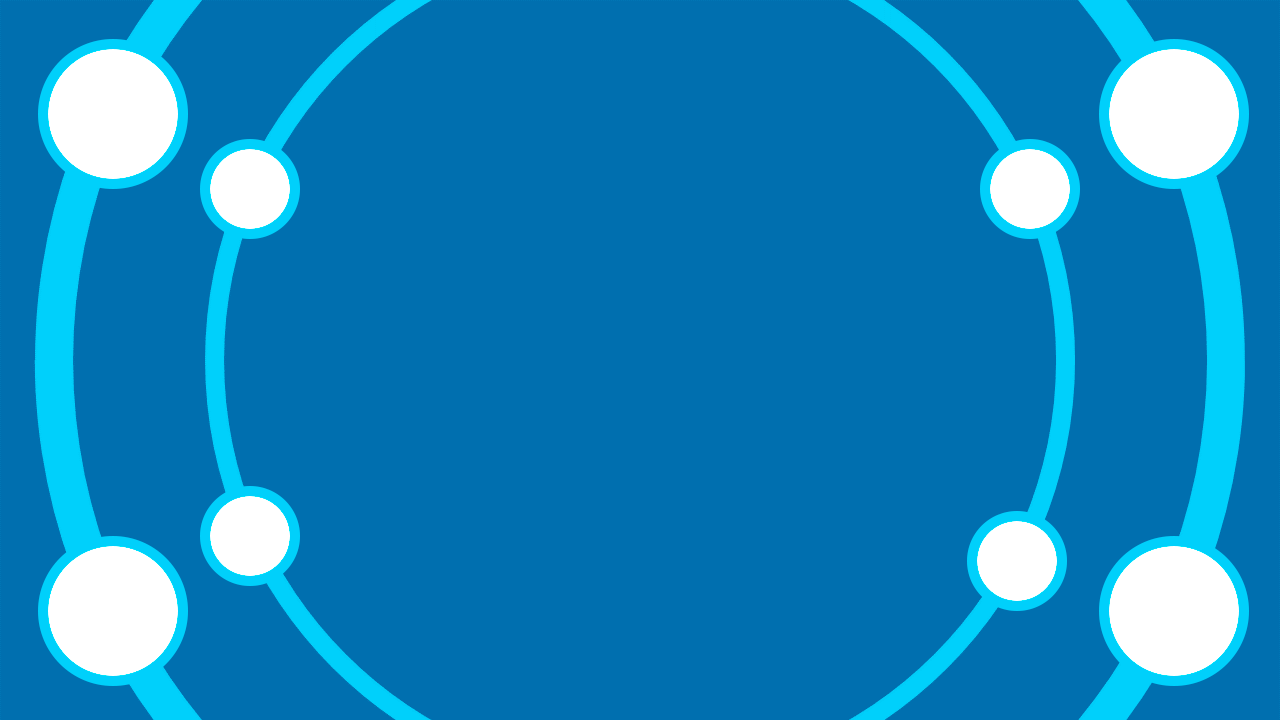 بطـاقـة الخـروج .
تُعاوِدُ النَّظَـــر.
حاوِلْ مَرَّةً أُخْرى.
SPIN
يُنيـرُ وَ يَشْـتَـعِـلُ .
أَنيسٌ غَيْرُ مُتَوَحِّشٌ.
يُلاحِظُ  ، يَرْصِـدُ ، يَتَحَقَّقُ .
الْمُخْتَصّونَ في عِلْمٍ مُعَيَّنٍ.
لُعْبَـةٌ تُنَشِّـطُ 
الْعَقْـلَ.
Twitter @n9vxx
[Speaker Notes: 7 Segments]
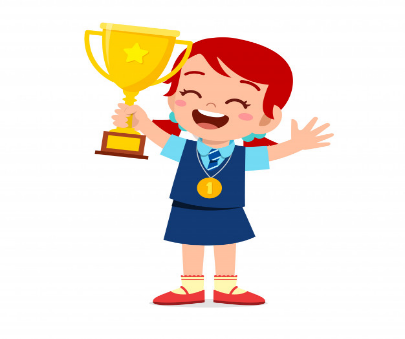 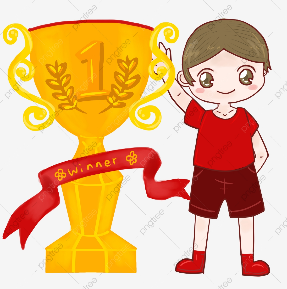 بَـطَلُ الْحِصَّـــةِ.
بَـطَلَةُ الحِــصَّــةِ.
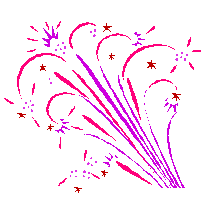